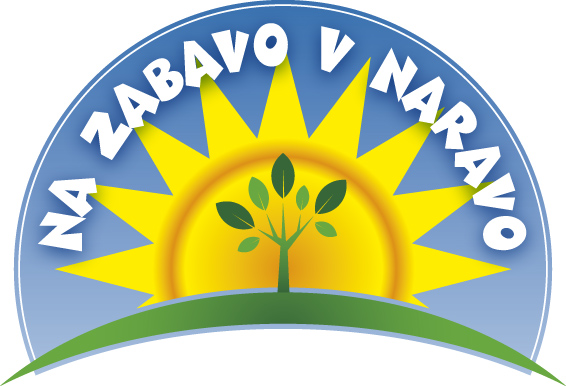 Na zabavo v naravo
Aaron Uazeua | Turistična zveza Slovenije
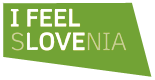 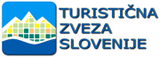 Od ideje do…
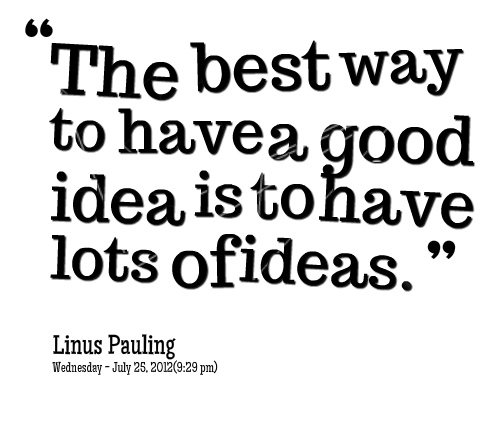 Priprava ideje 
Pisanje projektne naloge
Priprava tržnice
Nastop na tržnici
Izpeljava programa
[Speaker Notes: May require more than one slide]
Priprava ideje
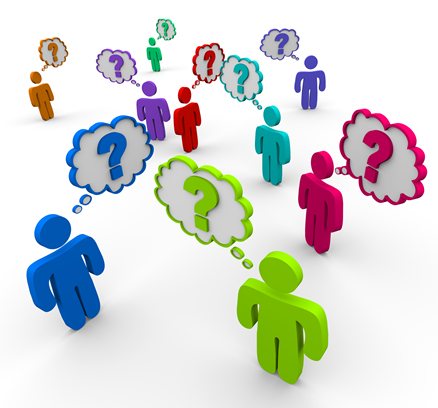 Nevihta možganov
Vsaka ideja je vredna razmisleka

Dvodnevni dogodek v naravi
Nujno vključiti nočitev(v naravi ali bližnjem prenočišču)
Dnevne in večerne aktivnosti
Pisanje projektne naloge
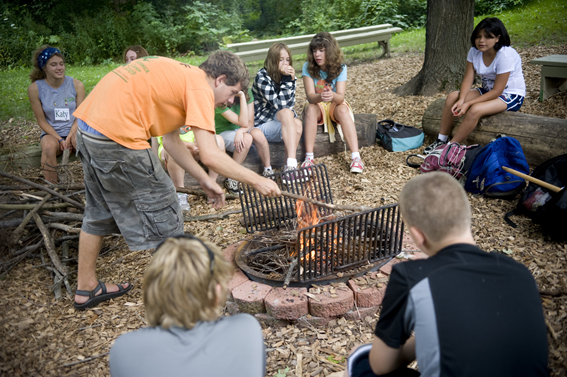 Projektna in ne raziskovalna naloga
30 strani je zgornja omejitev in ne pravilo
Projekt mora biti jasno opredeljen:
Kdo je izvajalec (učenci, dijaki, partnerji…)
Kje dogodek poteka (opis prostora in razčlenitev osnovnih dejstev (za koliko ljudi?, kako je z ogrevanjem? Voda in sanitarije? Varnost?)
Kaj bodo udeleženci počeli (pomembna je časovnica)
Finančni izračun (vsaj temeljni izračun stroškov izvedbe)
Ostalo (povzetki, slike ipd…)
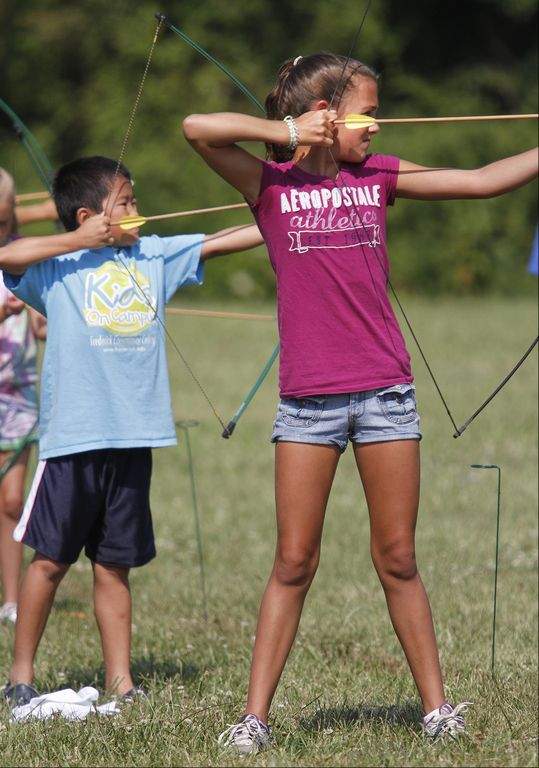 Priprava tržnice
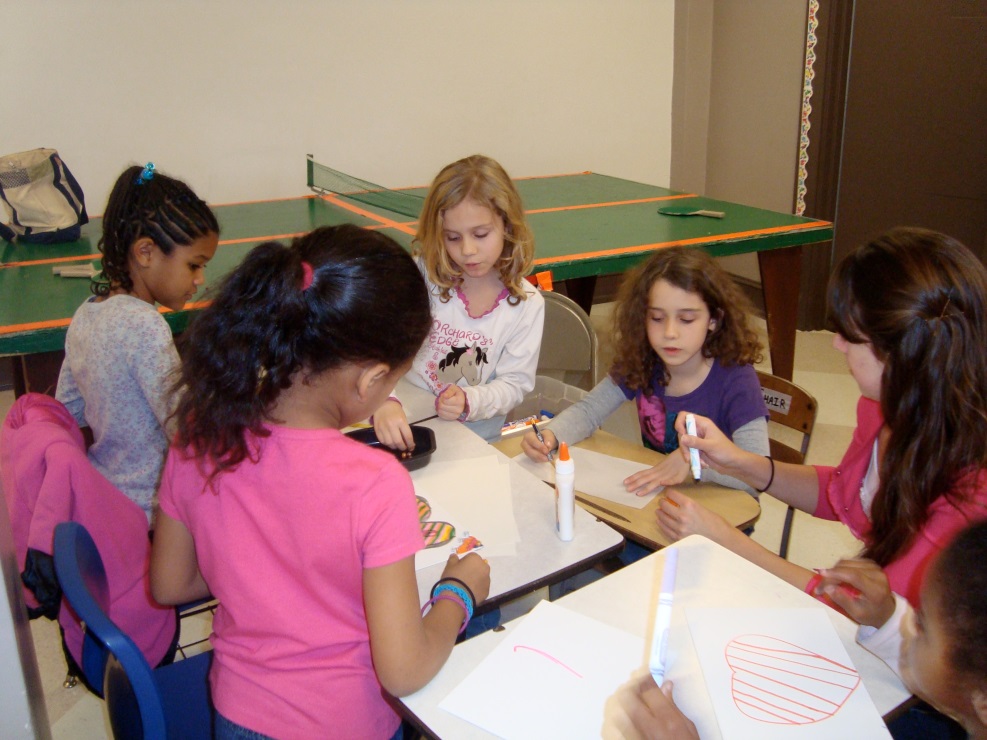 Tržnica podpira napisano v nalogi
Tržnica je prostorsko omejena (2x2m)
Pomoč pri starejših
Material na tržnicah naj bo lasten 
(priprava svoje brošure (uporaba že 
izdelanih materialov naj samo podpira 
vašo kreativnost)
Nastop na tržnici
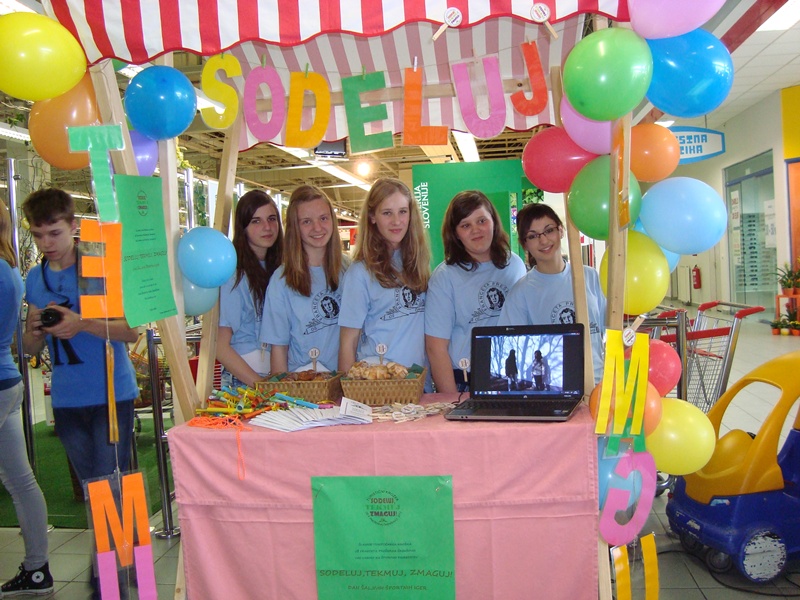 Število oseb na tržnici omejeno na najmanj 4 
	osebe	+ mentorji
Pred nastopom vadite delo na tržnici
Naloge vsakega naj bodo jasno 
	določene
S poznavanjem naloge bo tudi nastop na tržnici uspešnejši
Tržnica mora biti usklajena z nalogo
Sam izgled tržnice naj obiskovalca napeljuje k nalogi in 	programu
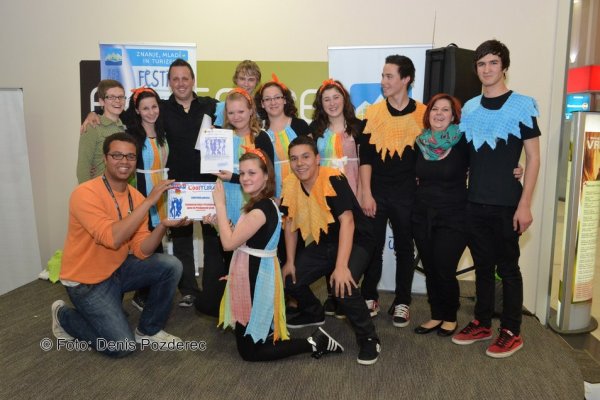 Izpeljava programa
Najpomembnejši korak
Če so težave zaradi sredstev ipd. 
	lahko pomoč za izpeljavo najdete 
	pri TD in TIC v kraju
To je trenutek, ko se vse kar ste pripravili spremeni v resničnost
Razdelitev ekipe in naloge
Drugi vidiki festivala
Želja po osnovni izobrazbi v turizmu
Festival priložnost, da učenci/dijaki spoznajo osnovne veščine nastopanja
Raziskovalni del je lahko postavljen v priloge
Reklamno marketinški del
Komisija
Finale in priznanja
[Speaker Notes: May require more than one slide]
Vprašanja
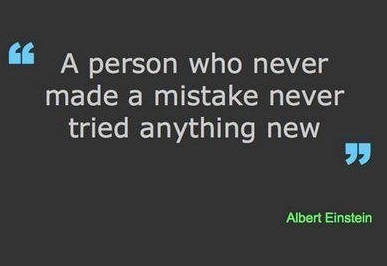 Aaron Uazeua
aaron.uazeua@gmail.com

041 56 22 99

	Hvala in lep pozdrav